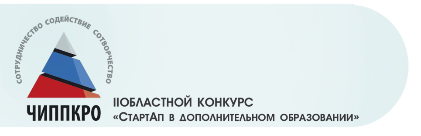 ПЕДАГОГИЧЕСКИЙ ПРОЕКТ - ИННОВАЦИОННАЯ ДОПОЛНИТЕЛЬНАЯ ОБЩЕОБРАЗОВАТЕЛЬНАЯ ПРОГРАММА (НАЧАЛЬНАЯ СТАДИЯ РЕАЛИЗАЦИИ)
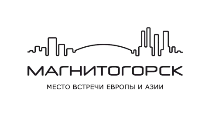 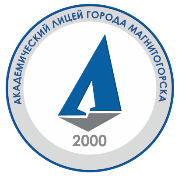 ПРОЕКТ 
«ИНЖЕНЕРНАЯ ШКОЛА»
АВТОРСКИЙ  КОЛЛЕКТИВ :
ЛИТВИН
АНДРЕЙ ВЯЧЕСЛАВОВИЧ 
УЧИТЕЛЬ ИНФОРМАТИКИ ВЫСШЕЙ КАТЕГОРИИ, ЗАВЕДУЮЩИЙ КАФЕДРОЙ ИНФОРМАТИКИ И ИКТ МАОУ «АКАДЕМИЧЕСКИЙ ЛИЦЕЙ» Г. МАГНИТОГОРСКА,
ТОРШИНА 
ЮЛИЯ ПАВЛОВНА 
УЧИТЕЛЬ ФИЗИКИ 
МАОУ «АКАДЕМИЧЕСКИЙ ЛИЦЕЙ» 
Г. МАГНИТОГОРСКА.
ТРУФАНОВ 
ПЕТР АЛЕКСАНДРОВИЧ 
К.П.Н., УЧИТЕЛЬ ТЕХНОЛОГИИ 
И ИЗОБРАЗИТЕЛЬНОГО ИСКУССТВА  
МАОУ «АКАДЕМИЧЕСКИЙ ЛИЦЕЙ» 
Г. МАГНИТОГОРСКА
НОРЕЦ
АЛЕКСАНДР ИВАНОВИЧ 
К.П.Н., ДОЦЕНТ КАФЕДРЫ 
ХУДОЖЕСТВЕННОЙ ОБРАБОТКИ МАТЕРИАЛОВ  ИНСТИТУТА СТРОИТЕЛЬСТВА АРХИТЕКТУРЫ И ИСКУССТВА, МГТУ ИМ. Г.И.НОСОВА
2018 год
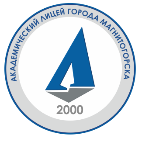 http://www.lycmgn.ru/novosti/litsej
ПРОЕКТ 
«ИНЖЕНЕРНАЯ ШКОЛА»
ПЕДАГОГИЧЕСКИЙ ПРОЕКТ - ИННОВАЦИОННАЯ ДОПОЛНИТЕЛЬНАЯ ОБЩЕОБРАЗОВАТЕЛЬНАЯ ПРОГРАММА (НАЧАЛЬНАЯ СТАДИЯ РЕАЛИЗАЦИИ)
СЕЙЧАС ТАК:
В ИДЕАЛЕ:
ПРОТИВОРЕЧИЕ
ИНФОРМАТИКА
ИНФОРМАТИКА
ИНЖЕНЕРНАЯ
ПОДГОТОВКА
ФИЗИКА
ФИЗИКА
ХИМИЯ
ХИМИЯ
ТЕХНОЛОГИЯ
ТЕХНОЛОГИЯ
БИОЛОГИЯ
БИОЛОГИЯ
ПРОБЛЕМА
несоответствие ожидаемых от процесса формирования инженерного мышления результатов реальным потребностям высших учебных заведений в частности и экономики в целом
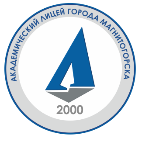 http://www.lycmgn.ru/novosti/litsej
ПРОЕКТ 
«ИНЖЕНЕРНАЯ ШКОЛА»
ПЕДАГОГИЧЕСКИЙ ПРОЕКТ - ИННОВАЦИОННАЯ ДОПОЛНИТЕЛЬНАЯ ОБЩЕОБРАЗОВАТЕЛЬНАЯ ПРОГРАММА (НАЧАЛЬНАЯ СТАДИЯ РЕАЛИЗАЦИИ)
ЦЕЛЬ ПРОЕКТА: 

ФОРМИРОВАНИЕ                                                     ОБРАЗОВАТЕЛЬНОЙ СРЕДЫ ДЛЯ УДОВЛЕТВОРЕНИЯ ОБРАЗОВАТЕЛЬНЫХ ПОТРЕБНОСТЕЙ ОБУЧАЮЩИХСЯ И СОЗДАНИЕ КОМПЛЕКСА УСЛОВИЙ ДЛЯ ВЫЯВЛЕНИЯ ГОТОВНОСТИ К ВЫБОРУ ИНЖЕНЕРНЫХ ПРОФЕССИЙ.
ГЕЙМИФИЦИРОВАННОЙ
креативность и критическое мышление
КОМПЕТЕНЦИИ
владение основами научных методов познания окружающего мира
мотивированность на творчество и инновационную деятельность
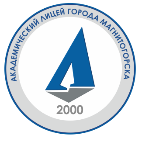 http://www.lycmgn.ru/novosti/litsej
ПРОЕКТ 
«ИНЖЕНЕРНАЯ ШКОЛА»
ПЕДАГОГИЧЕСКИЙ ПРОЕКТ - ИННОВАЦИОННАЯ ДОПОЛНИТЕЛЬНАЯ ОБЩЕОБРАЗОВАТЕЛЬНАЯ ПРОГРАММА (НАЧАЛЬНАЯ СТАДИЯ РЕАЛИЗАЦИИ)
ПРОЕКТНАЯ ИДЕЯ
создание системы подготовки обучающихся к выбору профессий инженерной направленности 
в игровой форме
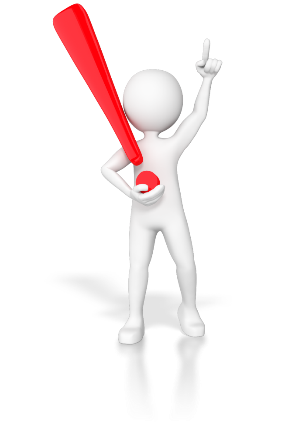 ЦЕЛЕВАЯ АУДИТОРИЯ - Дети школьного возраста (5-11 класс)
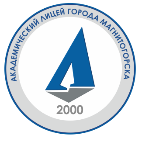 http://www.lycmgn.ru/novosti/litsej
ПРОЕКТ 
«ИНЖЕНЕРНАЯ ШКОЛА»
ПЕДАГОГИЧЕСКИЙ ПРОЕКТ - ИННОВАЦИОННАЯ ДОПОЛНИТЕЛЬНАЯ ОБЩЕОБРАЗОВАТЕЛЬНАЯ ПРОГРАММА (НАЧАЛЬНАЯ СТАДИЯ РЕАЛИЗАЦИИ)
Разработка мероприятий, направленных на знакомство обучающихся с инженерными профессиями
Создание регламентирующих документов
Изучение запросов учащихся и родителей
Формирование кадрового сопровождения проекта
Усовершенствование материально-технической базы
Осуществление образовательного процесса с применением технологии геймификации 
Проведение научно-практической конференции
Распространение положительного опыта
Периодическое осуществление мониторинга реализации проекта
ОРГАНИЗАЦИОННЫЙ
 ЭТАП
ЭТАП РЕАЛИЗАЦИИ ПРОЕКТА
ЗАДАЧИ И ПРОЕКТНЫЕ ЭТАПЫ
АНАЛИТИЧЕСКИЙ ЭТАП
Обобщение и систематизация результатов проекта
Внесение корректив и совершенствование проекта
ОЖИДАЕМЫЙ РЕЗУЛЬТАТ
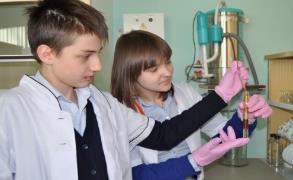 Увеличение числа выпускников лицея, поступивших на инженерные специальности на 30%
КОЛИЧЕСТВЕННЫЙ
40 проектных и научно-исследовательских работ по направлению инженерной подготовки
Формирование профессиональных компетенций обучающихся в направлении инженерного образования
Организация научно-исследовательской деятельности обучаемых, на основе работы с современным оборудованием и лабораторным оснащением
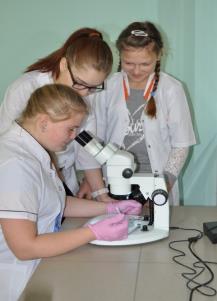 КАЧЕСТВЕННЫЙ
Организация проектной деятельности по направлению инженерной подготовки
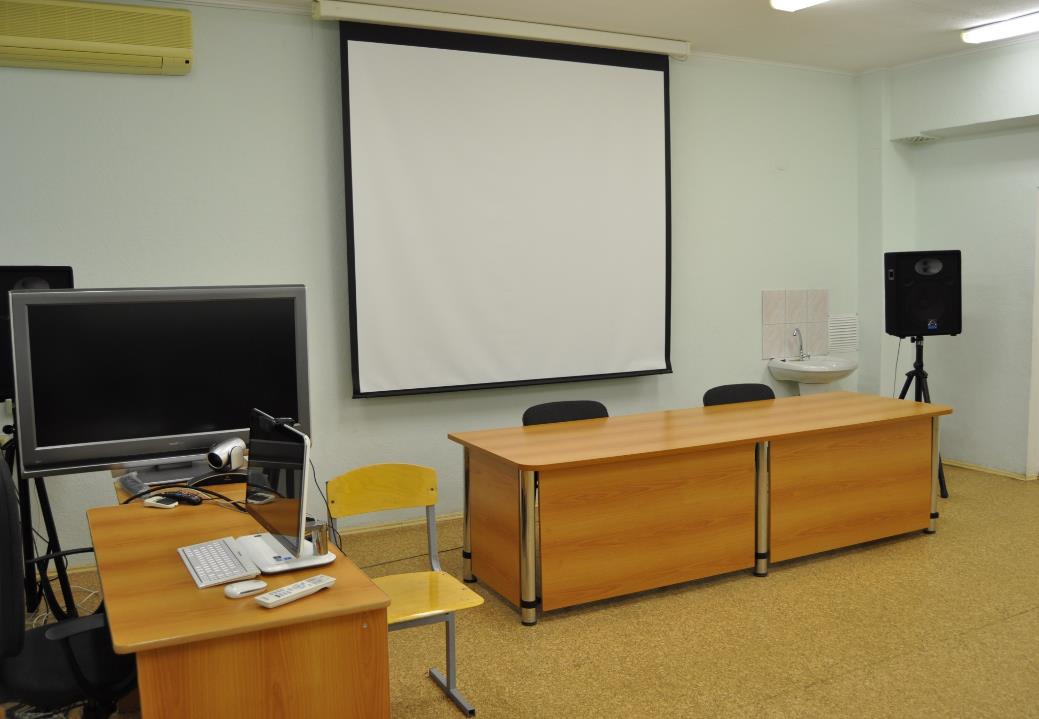 РЕСУРСЫ ПРОЕКТА
МАТЕРИАЛЬНЫЕ: 

Укомплектованные компьютерные классы
Пополнение и обновление лабораторного оборудования биохимической и химической лабораторий лицея и кабинета  образовательной робототехники. 
Ресурсный центр образовательного парка «ТЕХНОСИТИ»
 МЫ - федеральная и региональная инновационная площадка
Лицей - УЧАСТНИК МЕЖДУНАРОДНОГО ПРОЕКТА «СЕТЬ АССОЦИИРОВАННЫХ ШКОЛ ЮНЕСКО»
«IT – ШКОЛА» - СЕТЕВОЕ ВЗАИМОДЕЙСТВИЕ «АКАДЕМИЧЕСКОГО ЛИЦЕЯ», МГТУ   И ГРУППЫ КОМПАНИЙ «KOMPASS PLUS»
НЕМАТЕРИАЛЬНЫЕ :

Специалисты по направлению – инженерная графика, информатика и IT-технологии, специалисты по 3D технологиям, специалисты по естественно-научным дисциплинам
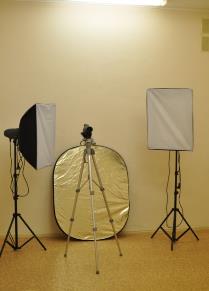 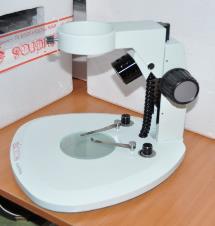 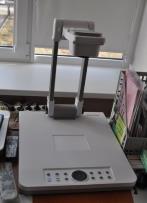 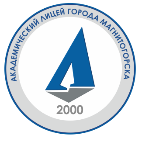 ПРОЕКТ 
«ИНЖЕНЕРНАЯ ШКОЛА»
ПЕДАГОГИЧЕСКИЙ ПРОЕКТ - ИННОВАЦИОННАЯ ДОПОЛНИТЕЛЬНАЯ ОБЩЕОБРАЗОВАТЕЛЬНАЯ ПРОГРАММА (НАЧАЛЬНАЯ СТАДИЯ РЕАЛИЗАЦИИ)
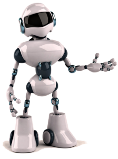 РИСКИ ПРОЕКТА «ИНЖЕНЕРНАЯ ШКОЛА» И ИХ МИНИМИЗАЦИЯ
Квалифицированные кадры: в педагогической и профессиональной деятельности 
Смена приоритетных интересов обучаемых по выбору будущей профессии.
Изменение приоритетов региона в подборе инженерных кадров.

Педагог владеет комплексным подходом в своей деятельности и своевременно проходит курсы повышения квалификации.
Вариативность и обучение базовым навыкам инженерной подготовки по профилям дает возможность для выбора большего числа приоритетных направлений в выборе будущей профессии. 
Применение геймифицированных кейсов по профильным направлениям позволяет быстро адаптировать изменения рынка профессий региона к процессу обучения инженерным профессиям.
РИСКИ
МИНИМИЗАЦИЯ
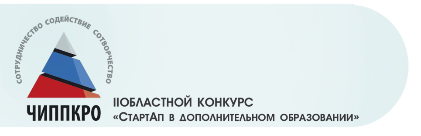 ПЕДАГОГИЧЕСКИЙ ПРОЕКТ - ИННОВАЦИОННАЯ ДОПОЛНИТЕЛЬНАЯ ОБЩЕОБРАЗОВАТЕЛЬНАЯ ПРОГРАММА (НАЧАЛЬНАЯ СТАДИЯ РЕАЛИЗАЦИИ)
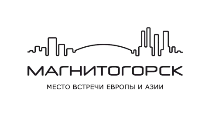 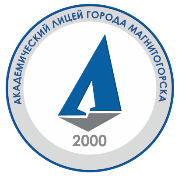 ПРОЕКТ 
«ИНЖЕНЕРНАЯ ШКОЛА»
АВТОРСКИЙ  КОЛЛЕКТИВ :
ЛИТВИН
АНДРЕЙ ВЯЧЕСЛАВОВИЧ 
УЧИТЕЛЬ ИНФОРМАТИКИ ВЫСШЕЙ КАТЕГОРИИ, ЗАВЕДУЮЩИЙ КАФЕДРОЙ ИНФОРМАТИКИ И ИКТ МАОУ «АКАДЕМИЧЕСКИЙ ЛИЦЕЙ» Г. МАГНИТОГОРСКА,
ТОРШИНА 
ЮЛИЯ ПАВЛОВНА 
УЧИТЕЛЬ ФИЗИКИ 
МАОУ «АКАДЕМИЧЕСКИЙ ЛИЦЕЙ» 
Г. МАГНИТОГОРСКА.
ТРУФАНОВ 
ПЕТР АЛЕКСАНДРОВИЧ 
К.П.Н., УЧИТЕЛЬ ТЕХНОЛОГИИ 
И ИЗОБРАЗИТЕЛЬНОГО ИСКУССТВА  
МАОУ «АКАДЕМИЧЕСКИЙ ЛИЦЕЙ» 
Г. МАГНИТОГОРСКА
НОРЕЦ
АЛЕКСАНДР ИВАНОВИЧ 
К.П.Н., ДОЦЕНТ КАФЕДРЫ
 ХУДОЖЕСТВЕННОЙ ОБРАБОТКИ МАТЕРИАЛОВ  ИНСТИТУТА СТРОИТЕЛЬСТВА АРХИТЕКТУРЫ И ИСКУССТВА, МГТУ ИМ. Г.И.НОСОВА
2018 год